Data Governance Toolkit: Not as boring as you think, and twice as helpful
Bruce Bull
Tate Gould
Jeff Sellers
April 5, 2017
Big Data Factoids
Making it?  Govern it.
Every 2 days we create 2.5 quintillion bytes of data—as much as we did from the beginning of time until 2003. (IBM) 
Over 90% of all the data in the world was created in the past 2 years.  (MS, IBM)
In 2015, 32 states introduced data/security breach bills. (www.ncsl.org/research/telecommunications-and-information-technology/2015-security-breach-legislation.aspx)
Data Storage is Cheap
Saving it?  Govern it.
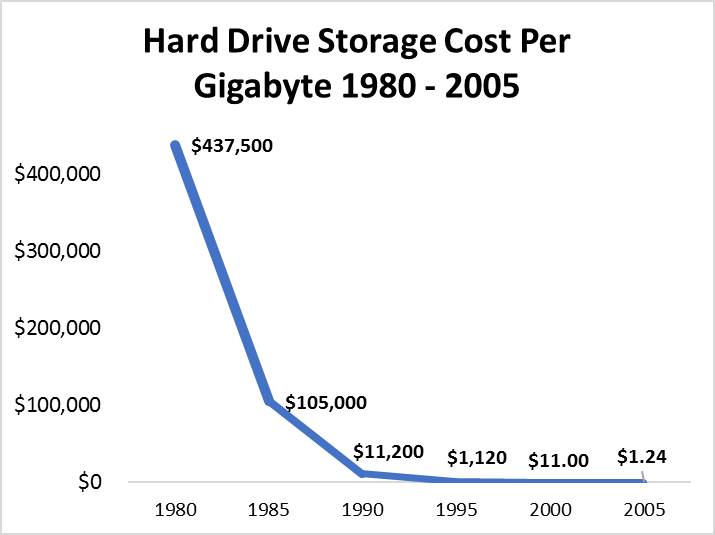 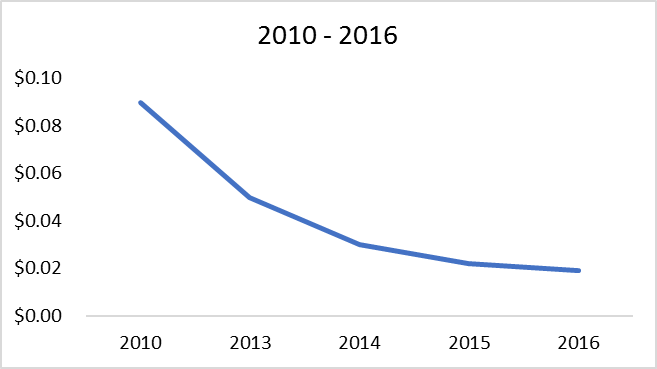 Source:  www.statisticbrain.com
BIG Data Getting Bigger
Please govern it.
Webinar Objectives
Increase Understanding of
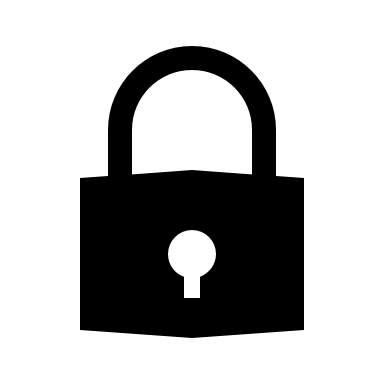 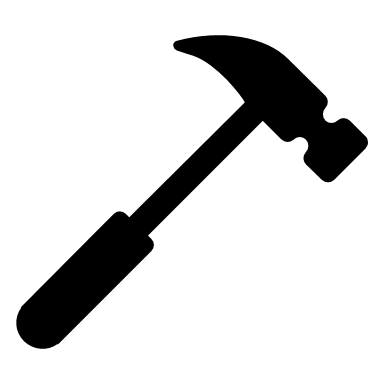 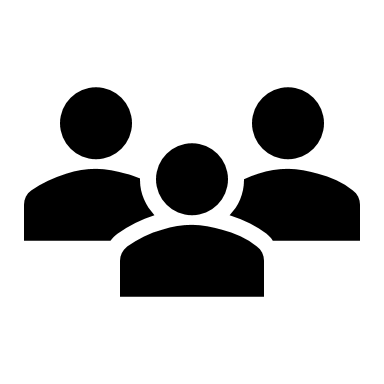 Data Governance Scenarios
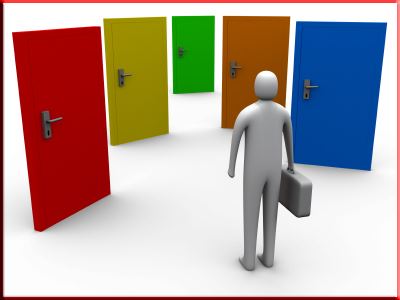 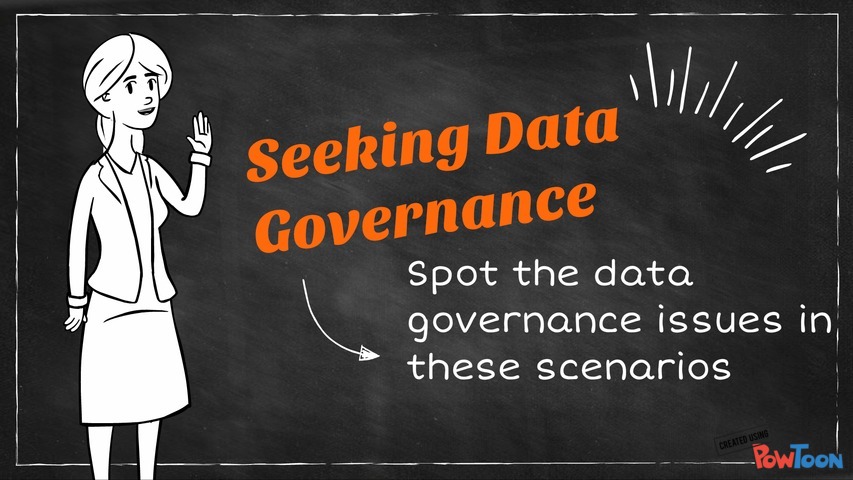 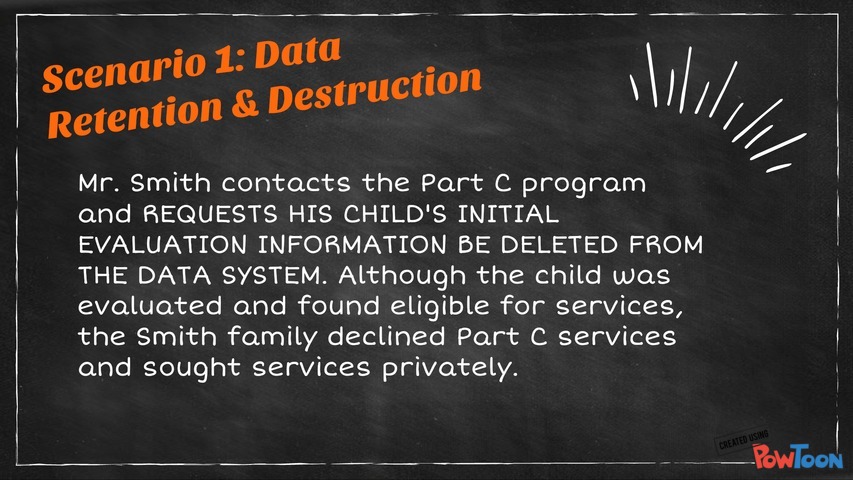 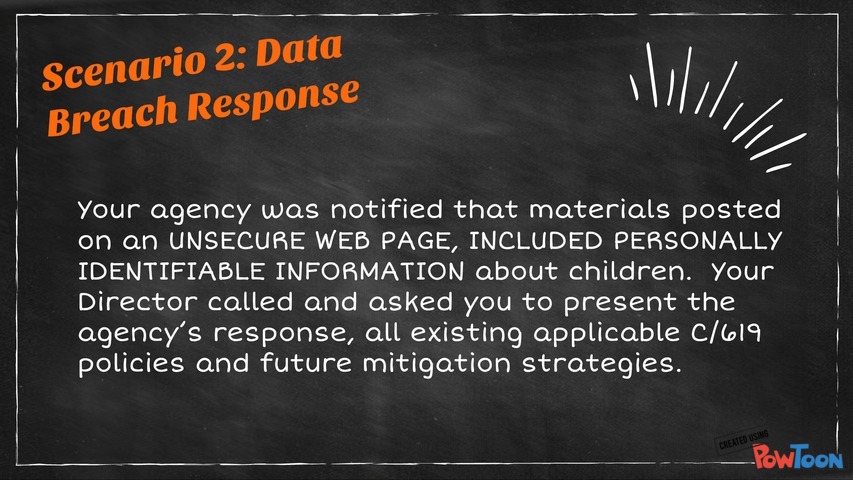 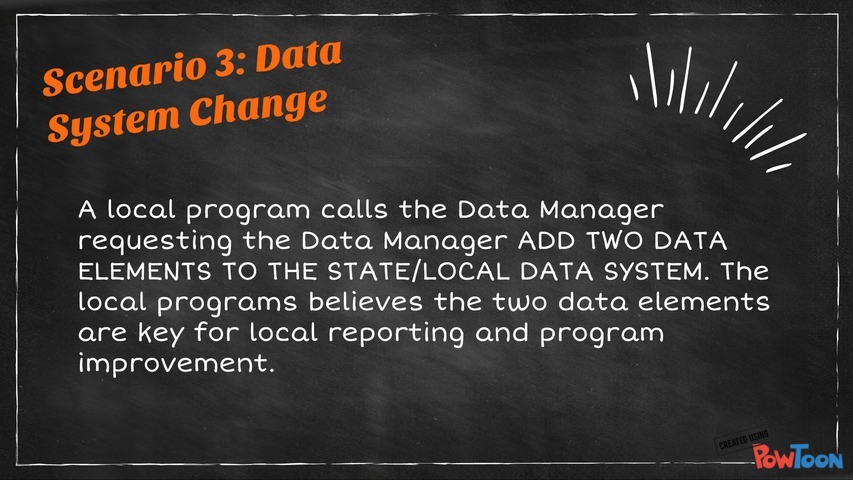 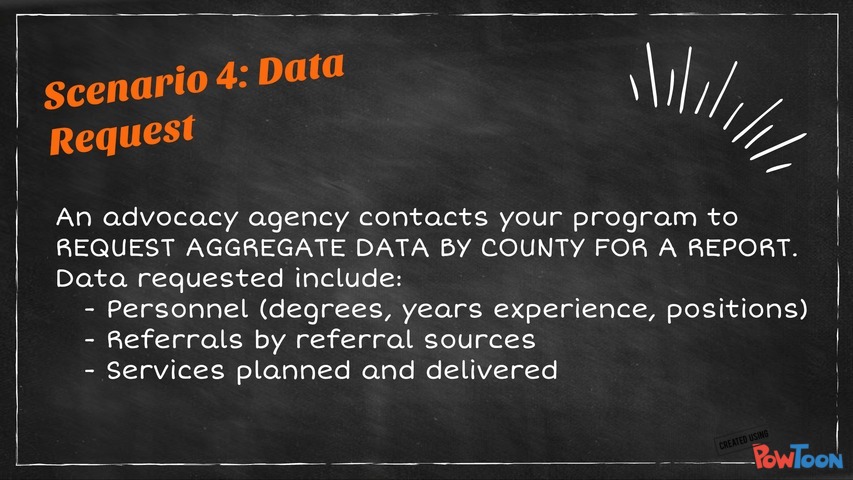 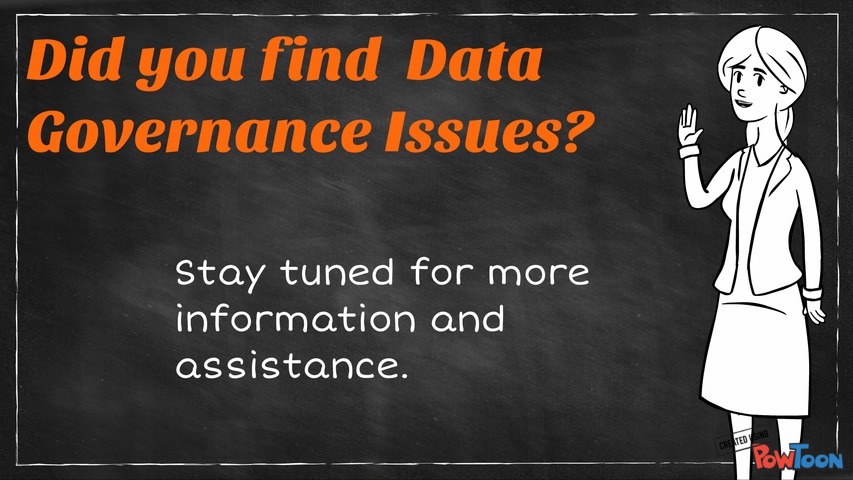 DATA GOVERNANCE TOOLKIT
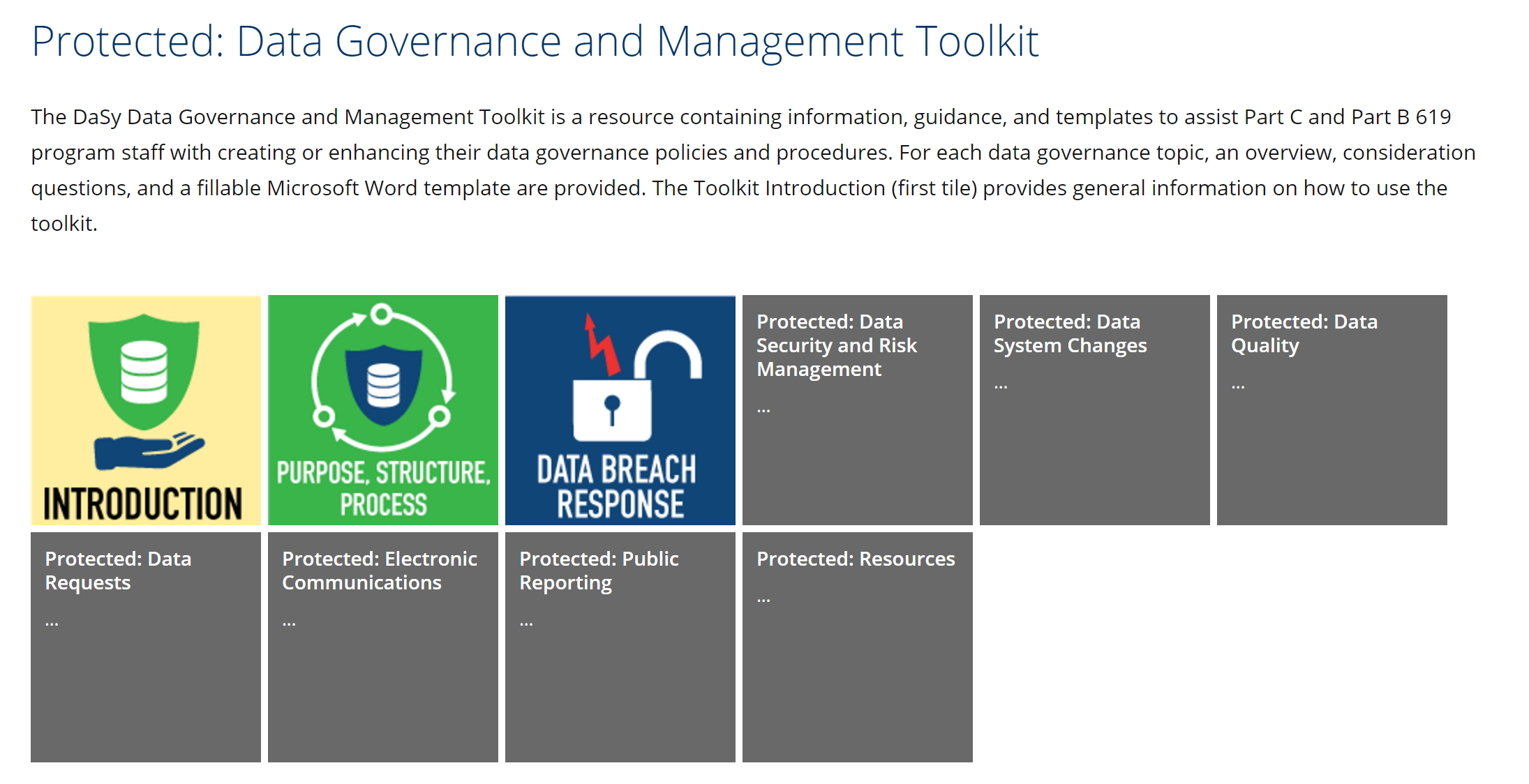 Table of Contents
Introduction
Purpose, Structure, Process Charter 
Data Breach Response 
Data Security and Access
Data System Changes
Data Quality
Data Requests
Electronic Communications
Public Reporting
Resources
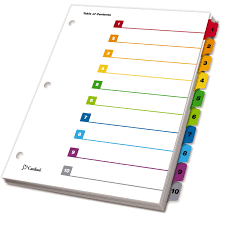 Overlap Between the Data Governance Toolkit and the Frameworks
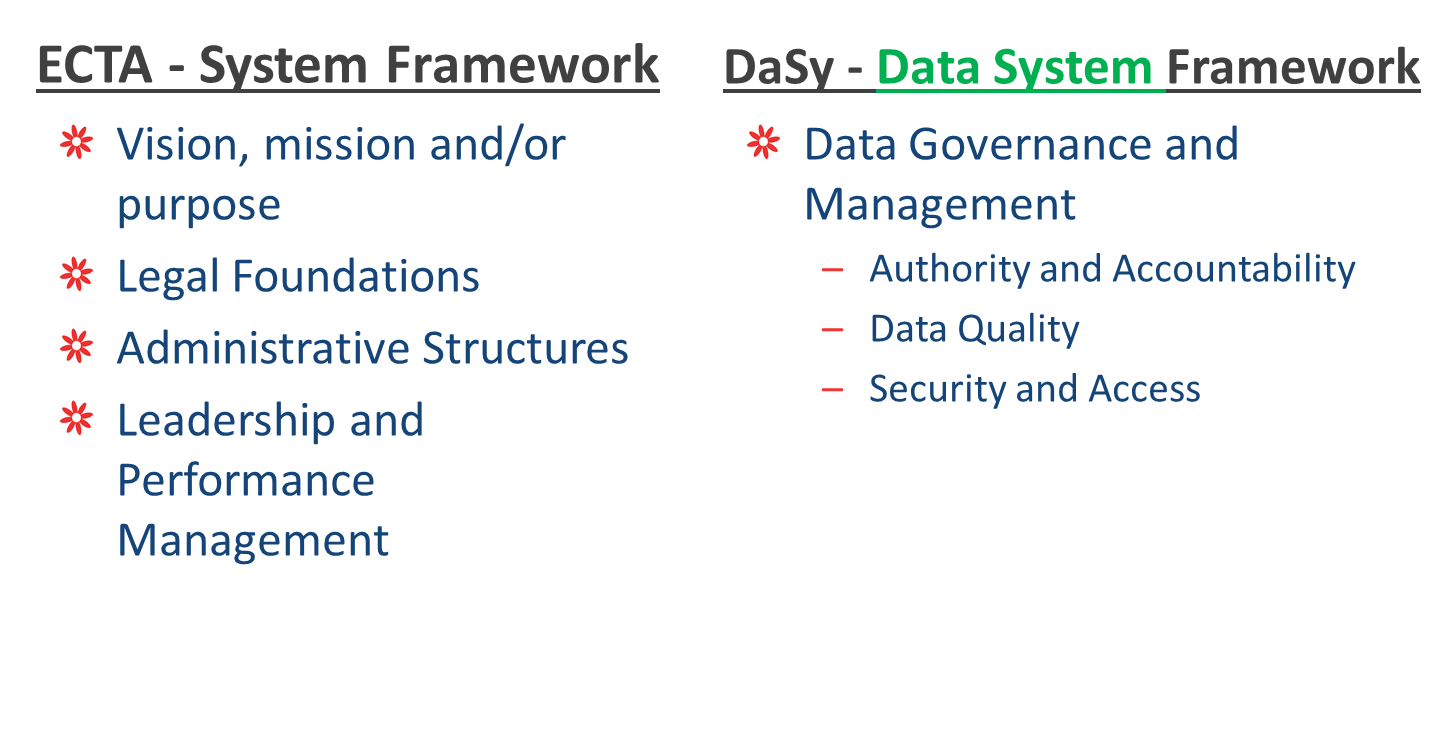 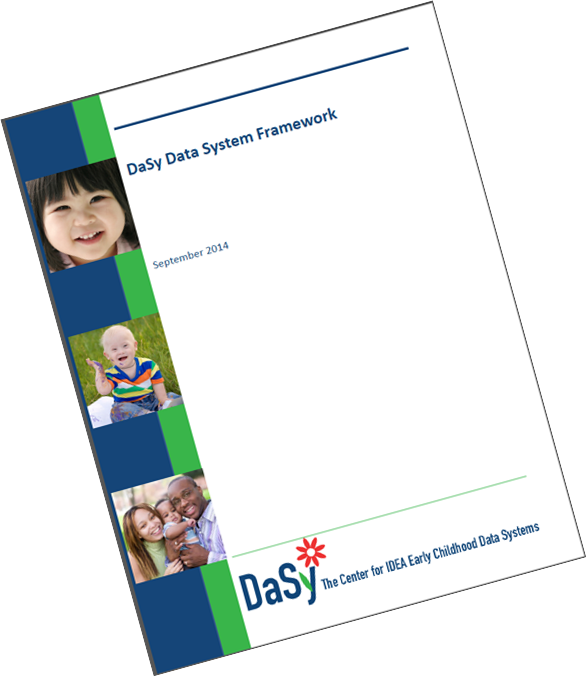 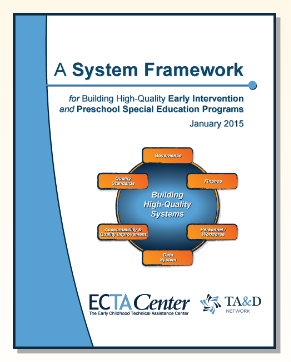 Each Toolkit Section Contains
Overview
A short description of the data governance topic and how it applies to Part C and Part B 619 programs.
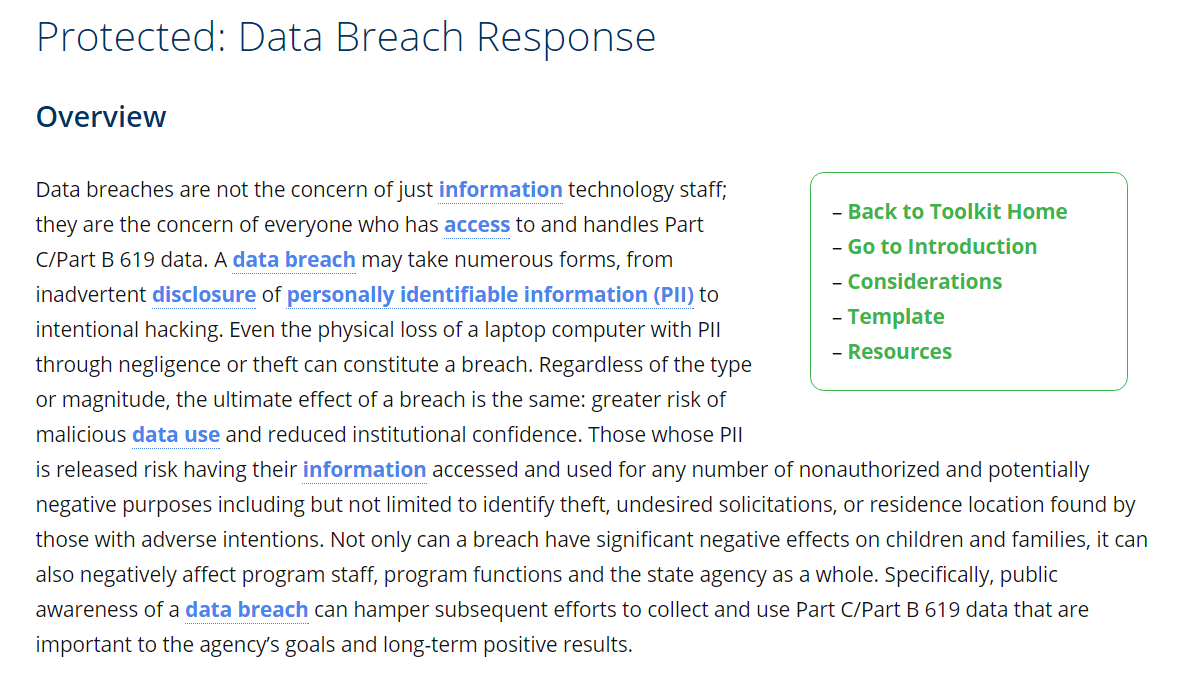 Considerations
Questions to help programs draft policies and procedures for the topic
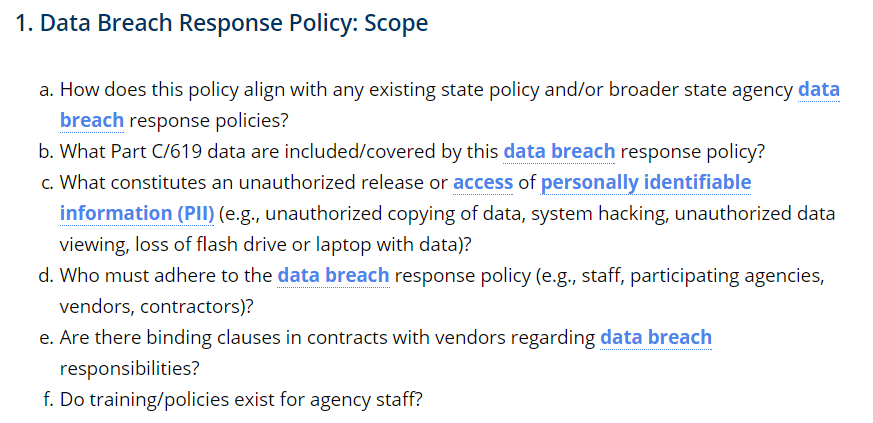 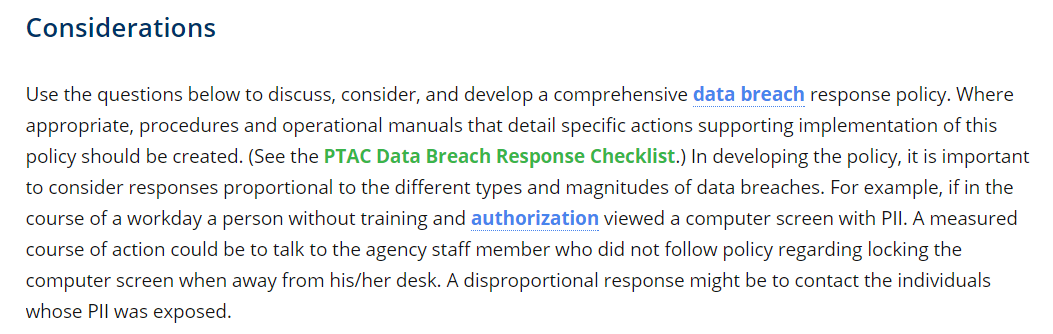 Template
An editable and prepopulated template with language to expedite writing topical policies and procedures.
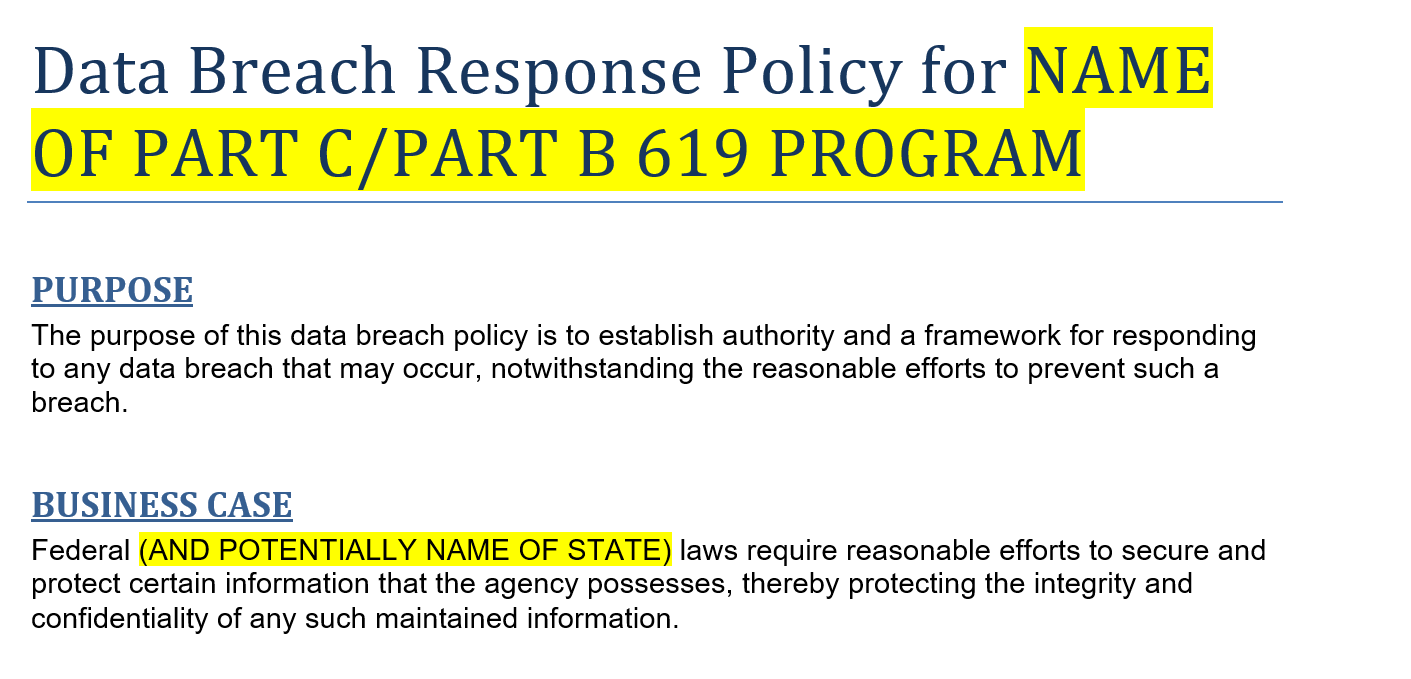 What is Data Governance?
Management of availability, usability, integrity, quality, and security of data 
 Organizational process and a structure
 Establishes responsibility 
 Creation and enforcement of policies, roles, responsibilities, and procedures
- DaSy Glossary
Why Focus on Formal Data Governance?
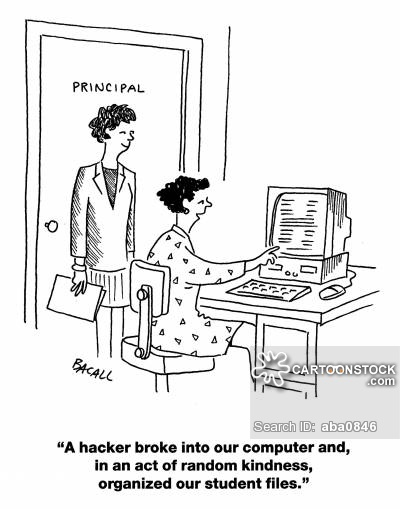 . . . because this won’t happen.
Formal Data Governance
Informal Data Governance
Data use consistent with purpose and vision
Increases 
probability of effective data practices
data security
confidence in data and associated processes 
Supports
Data integration
Improved data efficiency
Questionable data quality, security, and usefulness 
Difficulty managing data and processes
Unclear data roles and responsibilities of staff (internal and external)
Inappropriate data sharing
Unprepared for data integration opportunities
Increased risks with staff turnover
Toolkit Documents and Supports Formal Data Governance with Creation of Polices
Policies, and Procedures to support the policies, are at the center of data governance and management
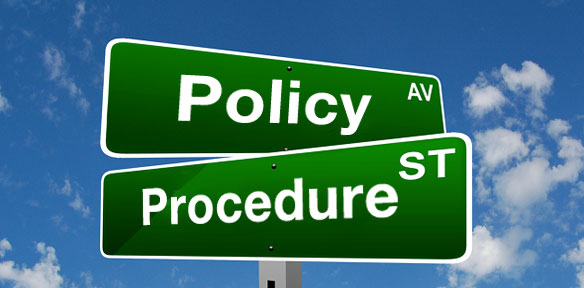 Data Governance P&Ps Support:
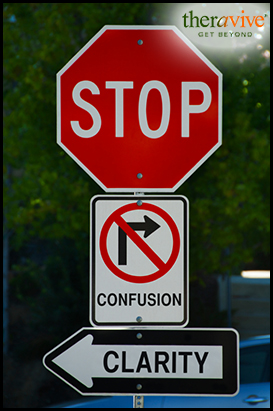 Common data understanding and consensus 
Consistent practices
Record historical processes
Defined work
Increased productivity
A standard for evaluation
“The Lottery” scenario (staff turnover)
Data Governance Familiarity Poll
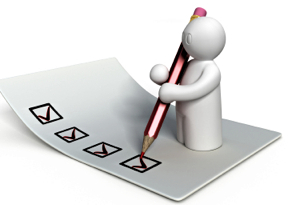 TOOLKIT ONLINE DEMO
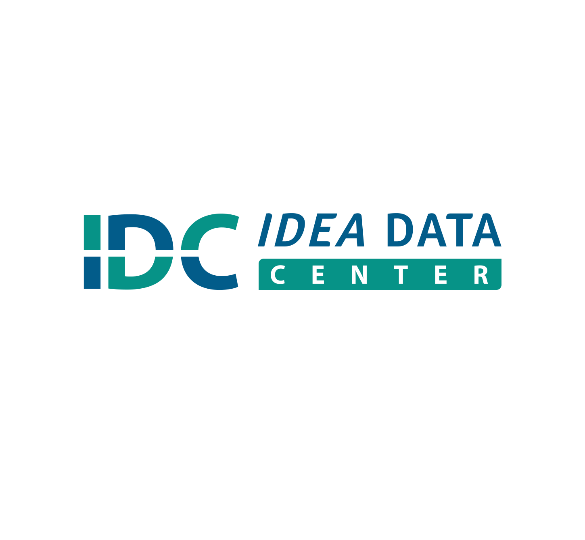 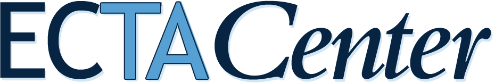 DATA GOVERNANCE TOOLKIT
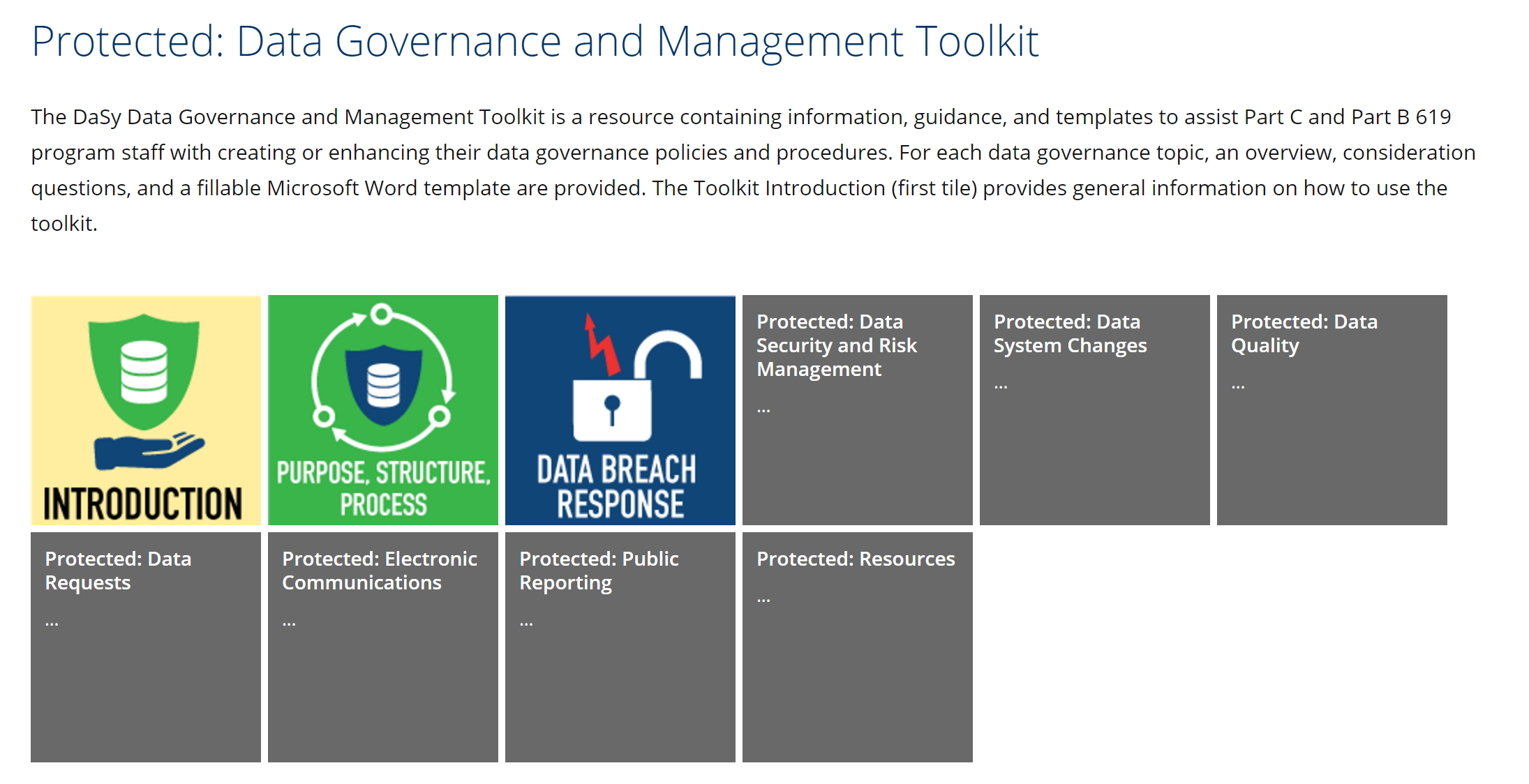 How YOU can Help US*
Your feedback on content—especially considerations and template
Your state policy examples we can share with other states
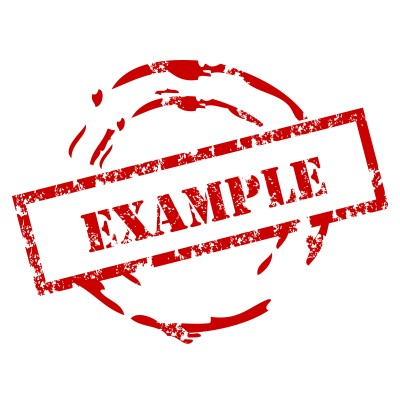 Especially if you are a “do it yourself” state.  Let us know how it went, what to improve.
Continuum of Data Governance TA
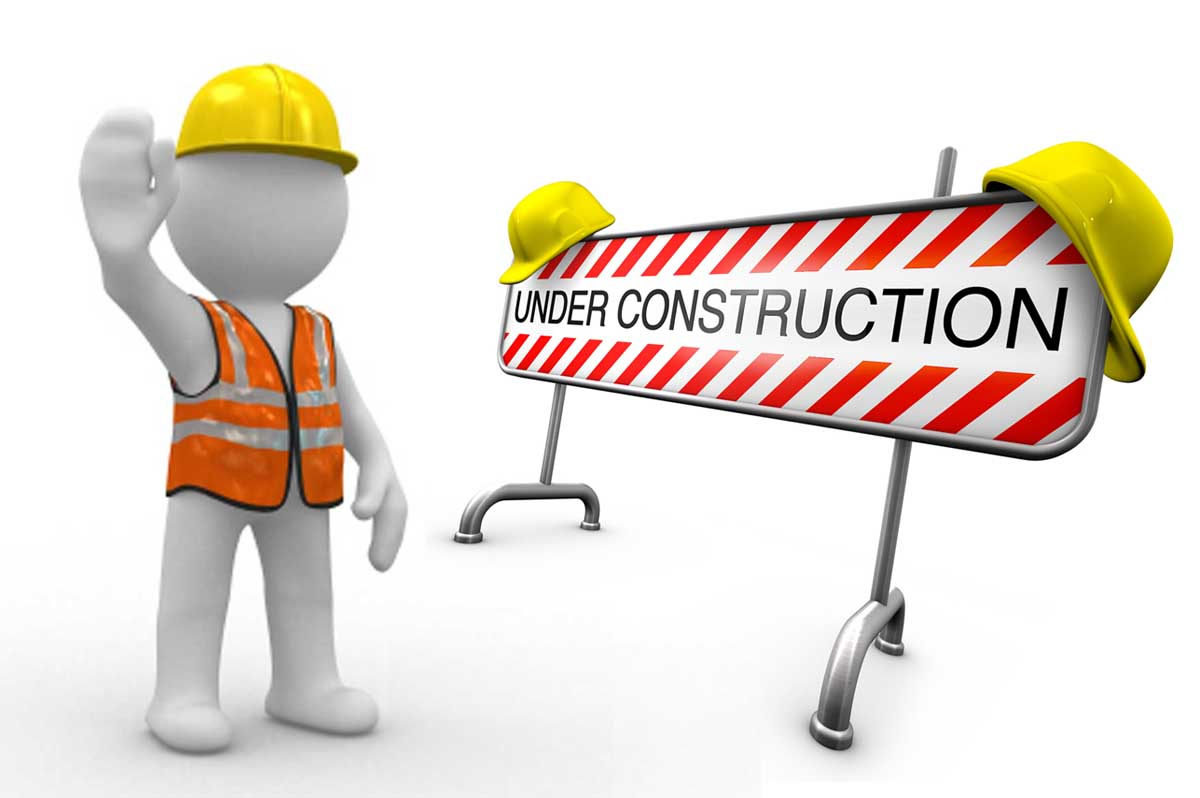 YOU DECIDE!
Discussion
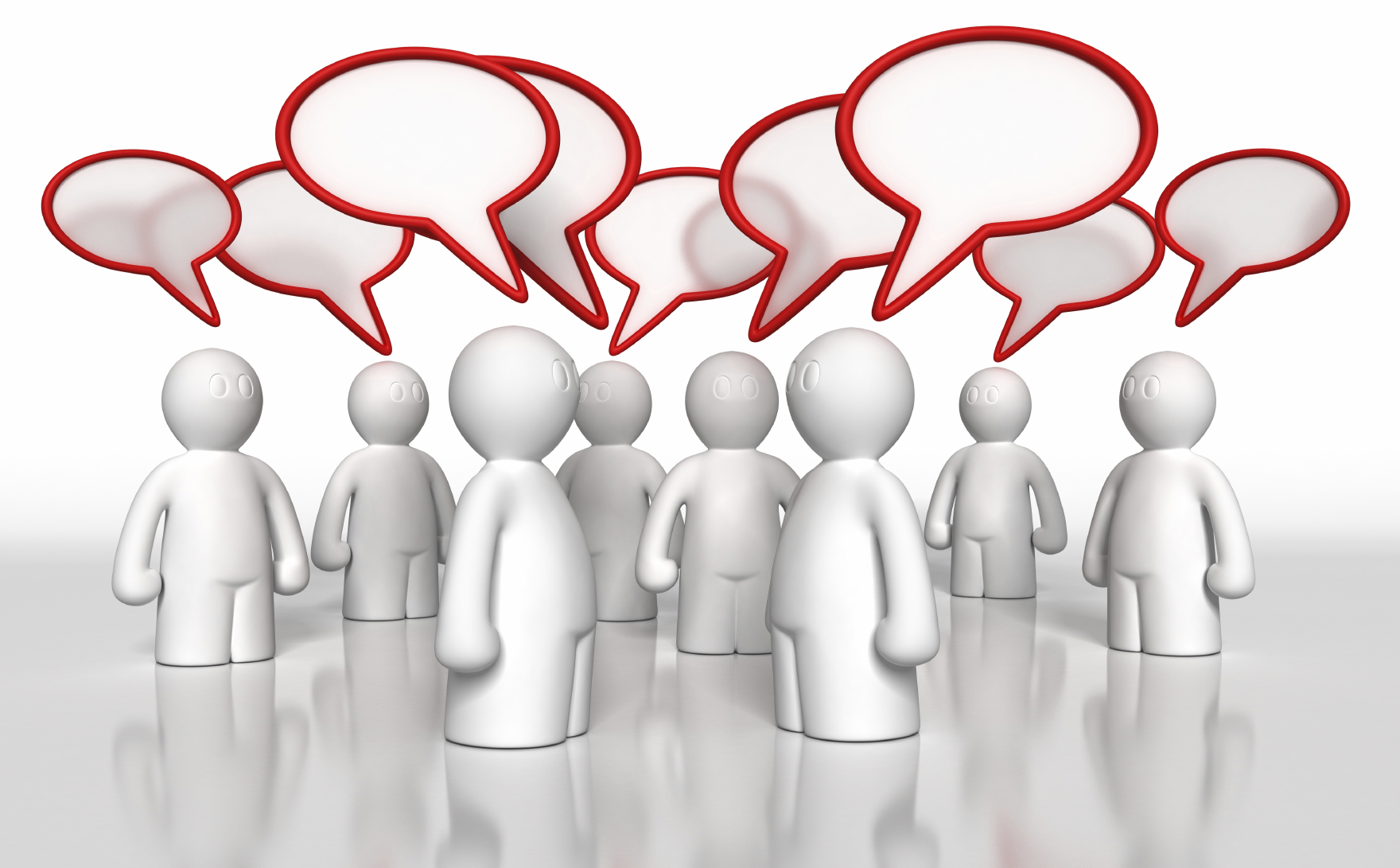 Resources
DaSy Data Governance Toolkit
http://dasycenter.org/data-governance-management-toolkit/

< DaSy / DaSy Resources / Products / Toolkits >

DaSy Website: Broad Data Governance Resource Collection
http://dasycenter.org/tag/data-governance/
Thank you!
Visit the Toolkit at: http://dasycenter.org/data-governance-management-toolkit/ 
Visit the DaSy website at:http://dasycenter.org/
Like us on Facebook: https://www.facebook.com/dasycenter
Follow us on Twitter:@DaSyCenter
The contents of this presentation were developed under a grant from the U.S. Department of Education, # H373Z120002. However, those contents do not necessarily represent the policy of the U.S. Department of Education, and you should not assume endorsement by the Federal Government. Project Officers, Meredith Miceli and Richelle Davis.
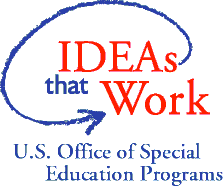